7
Bir Sure Tanıyorum: Kureyş Suresi ve Anlamı
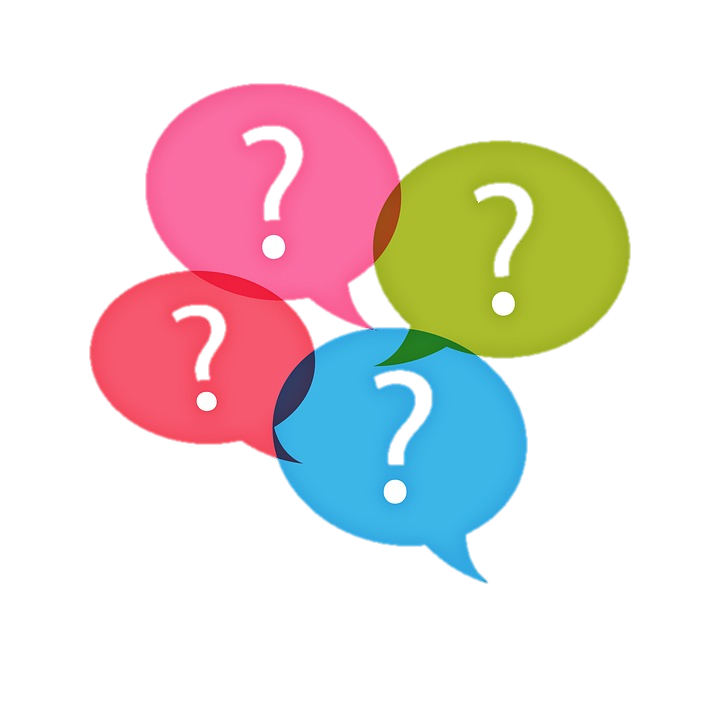 Kureyş denilince aklınıza neler geliyor?
Kureyş Suresi ile İlgili Bilgiler
1
3
Mekke döneminde inmiştir. 
4 ayettir.
Kureyş suresi Allah’ın (c.c.) Kureyş kabilesine lütfettiği bu imkânları hatırlatmaktadır.
Kureyş, Hz. Muhammed’in mensup (bağlı) olduğu kabilenin adıdır.
2
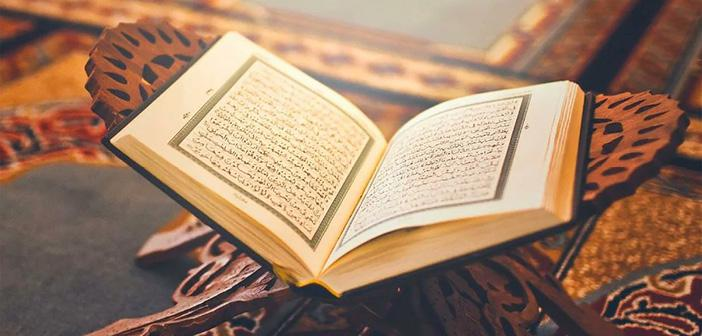 Kureyş Suresi, Kur'an'ın 106. suresidir.
Kur’an-ı Kerim’den Kureyş suresini bulalım
Kureyş suresi ile ilgili doğru olanları işaretleyelim.
Hz. Muhammed’in adı geçiyor.
En kısa suredir.
Namazdan söz eder.
Dört ayettir.
Namazlarda okunur.
Mezar ziyaretinde okunur.
Kureyş bir kabile ismidir.
Kabe’den söz eder.
✓
✓
✓
X
✓
X
✓
X
Kureyş suresi Okunuşu
Bismillâhirrahmânirrahîm.
Li'î lâfi Kurayş'in
Îlâfihim rihleteşşitâi vessayf
Felya'büdû rabbe hâzelbeyt
Ellezî et'amehüm min cû'in ve âmenehüm min havf
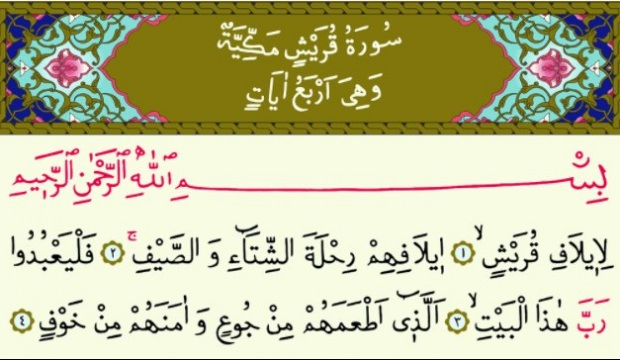 Kureyş suresini dinlemek için tıklayınız
Kureyş suresi
Kureyş suresinin okunuşunda geçen kelimeleri işaretleyelim
salâtihim
yukezzibu
lil-musallîn
Kurayş'in
rihleteşşitâi
et'amehüm
Felya'büdû
hâzelbeyt
✓
✓
X
X
✓
✓
✓
X
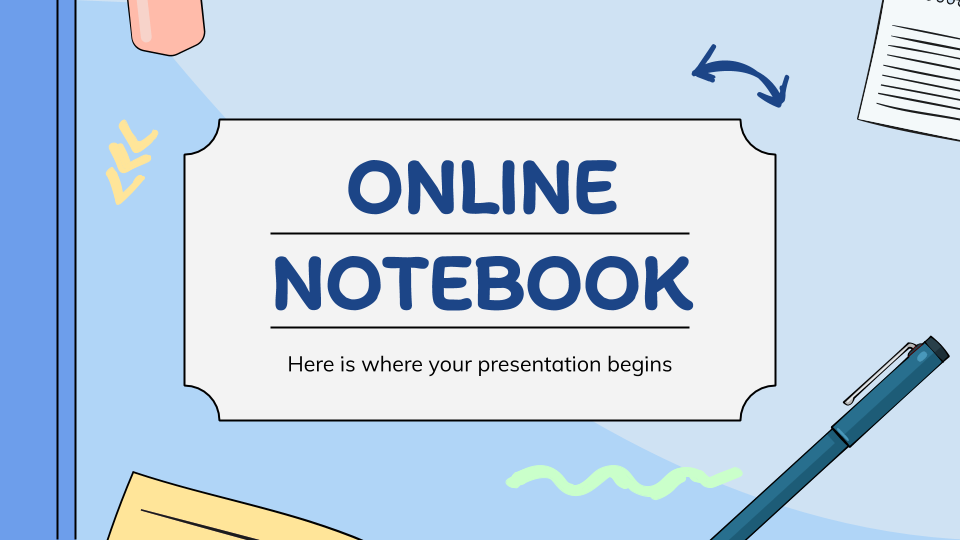 Etkinlik için tıklayınız
Etkinlik yapıyoruz
Kureyş Suresi Anlamı
Bismillâhirrahmânirrahîm.
Li’î lâfi Kurayş
Îlâfihim rihleteşşitâi vessayf
Felya’büdû rabbe hâzelbeyt
Ellezî et’amehüm min cû’in ve âmenehüm min havf
Rahman ve Rahîm olan Allah’ın adıyla.
1-4. Kureyş’e kolaylaştırıldığı, evet, kış ve yaz seyahatleri onlara kolaylaştırıldığı için onlar, kendilerini açlıktan doyuran ve her çeşit korkudan emin kılan şu evin (Kâbe’nin) Rabbine kulluk etsinler.
Kureyş Suresi
Aşağıdakilerden hangisi Kureyş suresinin anlamında geçer? İşaretleyelim
✓
Kureyş’i Kabe’nin Rabbi olan Allah ibadete çağrılıyor.
Allah’ın Kureyş’e verdiği imkanlar anlatılmaktadır.
✓
Bütün kolaylıkları sağlayan Allah’tır.
Onlar gösteriş yaparlar.
X
✓
Kureyş seyahatleri kolaylaştırılmış
Muhammed O’nun kulu ve elçisidir.
✓
X
Doğru Yanlış Soruları
1
Kur’an’ın 106. suresi 4 ayettir.
D
Y
2
Mekke şehri tarıma elverişli olmadığı için halkın ticaretten başka gelir kaynakları yoktu.
D
Y
Kureyş suresinde Hz. Muhammed’in ahlaki davranışları anlatılıyor.
3
D
Y
4
Kureyş suresinde Kabe geçmektedir.
D
Y
5
Kureyş suresinde, Kureyşlilere verilen imkanlardan söz 
    edilmektedir.
D
Y
Kureyş suresi namazlarda, Fatiha suresinden önce okunur.
6
D
Y
Yaz ve kış yolculuklarında Kureyş’e kolaylık sağlanması
Onlardan bir Peygamber çıkarması
Onları her türlü korkudan emin kılındığı
Onları açlıktan doyurması 
Yukarıda verilen öncüllerden hangisi Kureyş suresinde kabileye verildiği bahsedilen nimetlerden biri değildir?
IV
I
III
II
D
A
C
B
X
✔
X
X
Kureyş suresinin anlamında aşağıdakilerden hangisi  
    geçmez?
Allah Kureyş’e kış ve yaz yolculuklarını kolaylaştırdı.
Onları açlıktan doyuran Allah’a ibadet etsinler.
Her çeşit korkudan emin kılan şu evin kulluk etsinler.
Onlara Kabe bakımın verdiği için Allah’a şükretsinler.
A
B
C
D
X
X
X
✔
Hazırlayan 
Mustafa YILDIRIM
DKAB Öğretmeni
ddm@dindersimateryal.com
Materyal Sitesi
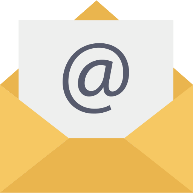 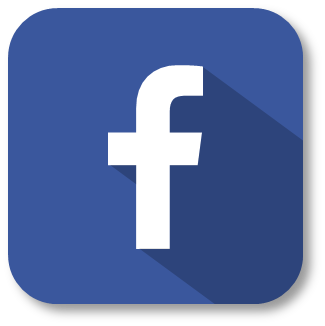 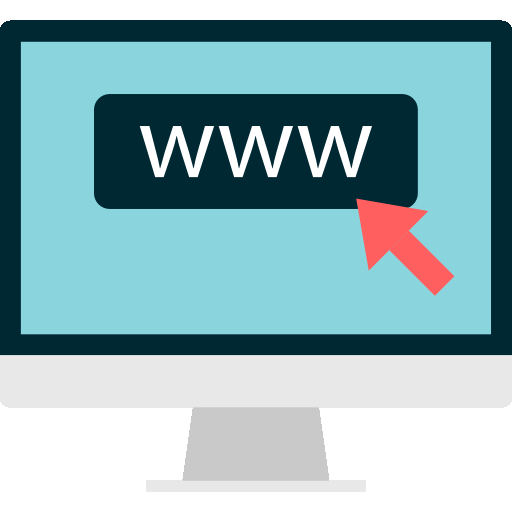 Din dersi Materyal
www.dindersimateryal.com
Derslerinizde kullanmak için sunular üzerinde değişiklik yapabilirsiniz
Sunuları, kişisel web siteleri dışında diğer sosyal medya sitelerinde kaynak göstererek paylaşabilirsiniz.
Eba, zoom, whatsapp vb. uygulamalar ile sunuları öğrencilerinize gönderebilirsiniz.
Görüş ve önerileriniz için tıklayınız
Bitir